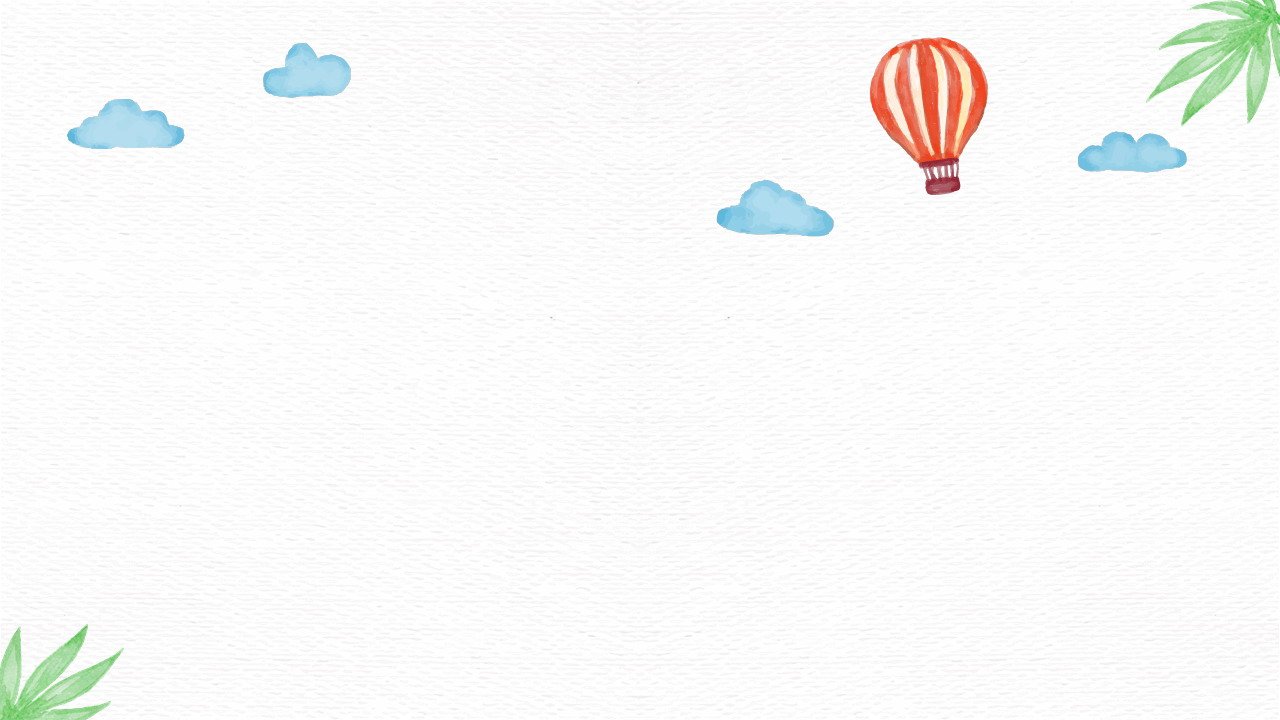 TRƯỜNG TIỂU HỌC C BÌNH PHÚ
LỚP 4 
GV: NGUYỄN THỊ LIỂU
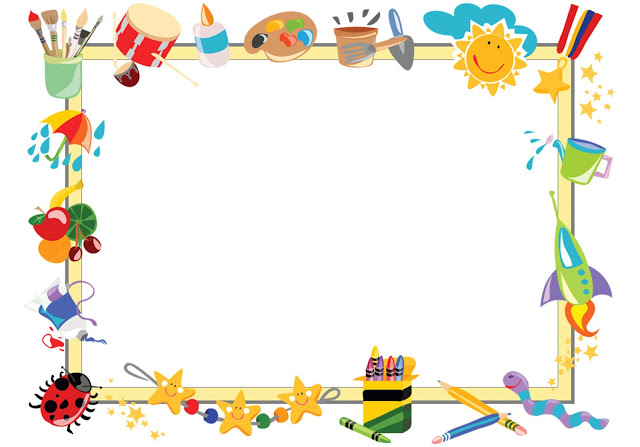 MÔN: Địa lí
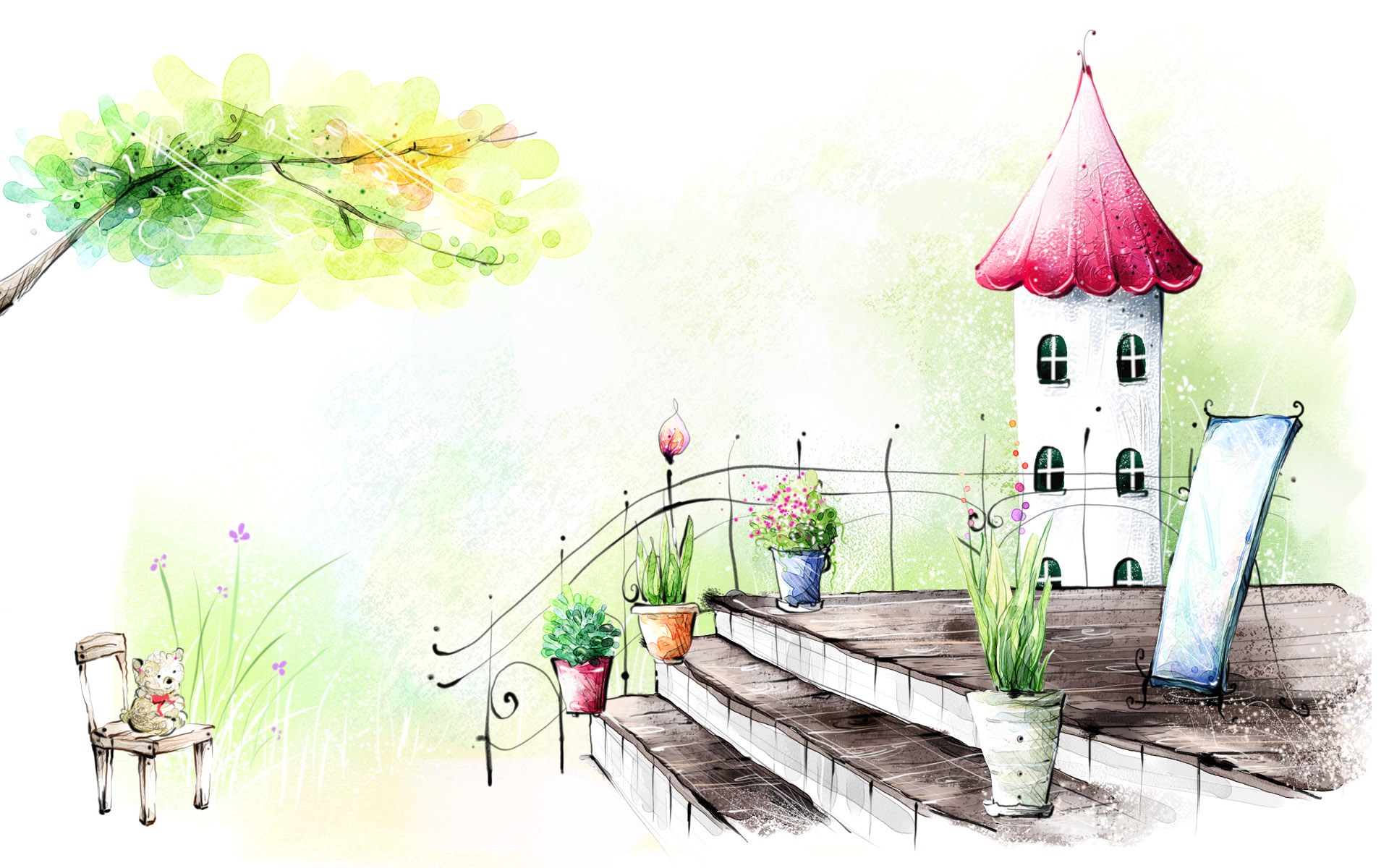 KHỞI ĐỘNG
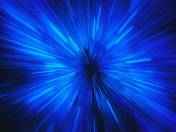 0
0
4
3
5
2
1
Hãy chọn ý đúng
1. Nghề chính của người dân ở Hoàng Liên Sơn là gì?
A.     Nghề thủ công.
B.     Nghề đánh bắt cá
Đáp án: C
C.    Nghề nông
D.     Nghề khai thác khoáng sản
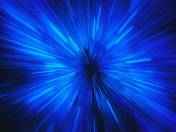 0
0
4
3
5
2
1
Hãy chọn ý đúng
2. Nghề thủ công truyền thống ở Hoàng Liên Sơn là :
A.     Dệt, may, đánh cá, làm nông.
B.     Thêu, đan lát, đúc đồng, cơ khí
C.    Dệt, may, thêu, đan lát, rèn, đúc...
Đáp án: C
D.    Dệt, may, thêu, đan lát, khai thác khoáng sản...
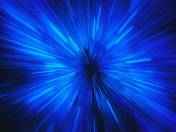 0
0
4
3
5
2
1
Hãy chọn ý đúng
3. Khoáng sản được khai thác nhiều nhất ở Hoàng Liên Sơn là:
A.     A- pa - tít.
B.     Đồng
Đáp án: A
C.    Chì
D.     Kẽm
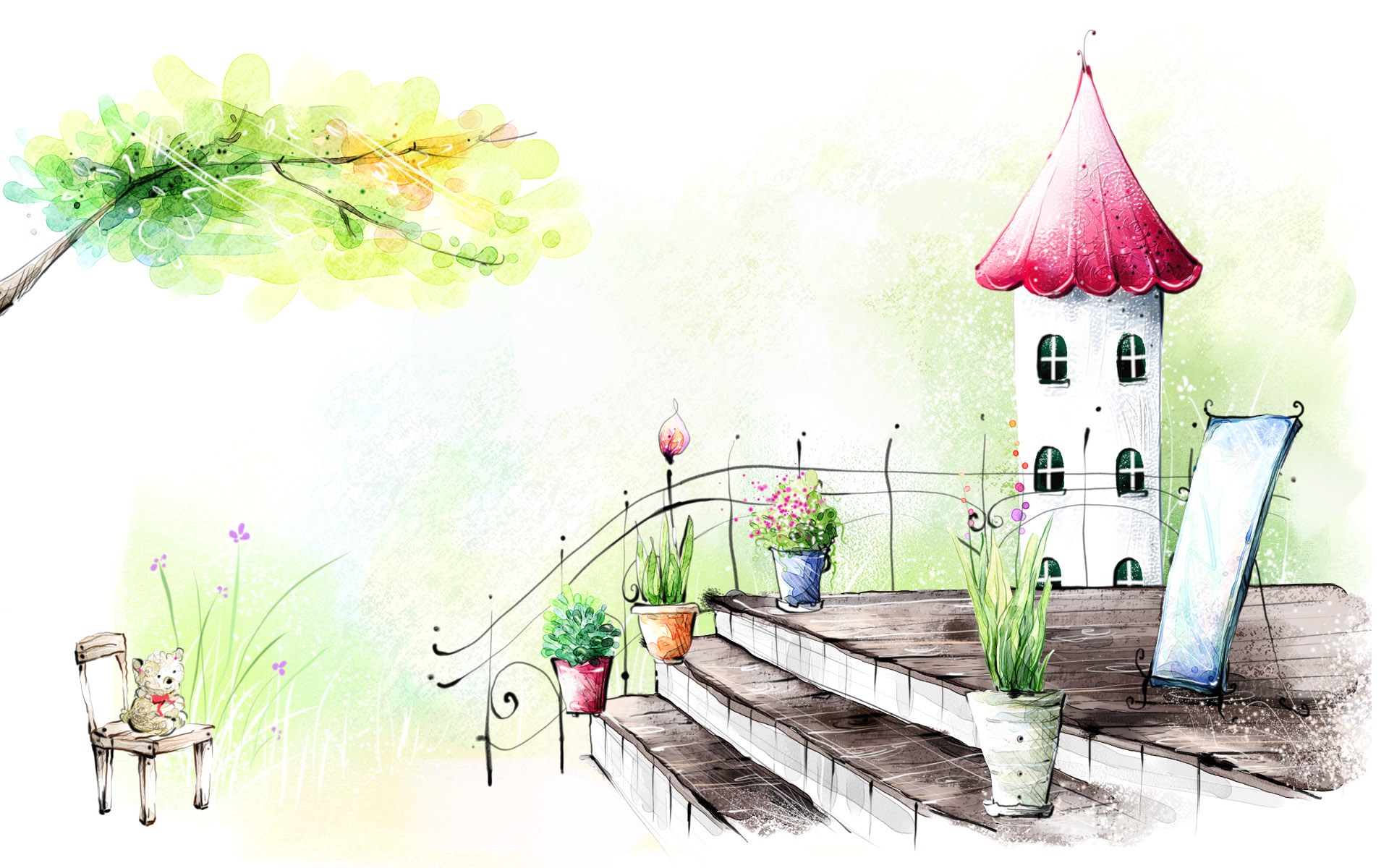 Thứ sáu, ngày 10 tháng 12 năm 2021
Địa lý
TRUNG DU BẮC BỘ
NỘI DUNG CHÍNH
1. Vùng đồi với đỉnh tròn, sườn thoải
Đọc mục 1 trong SGK/79 và quan sát các hình ảnh vùng trung du Bắc Bộ:
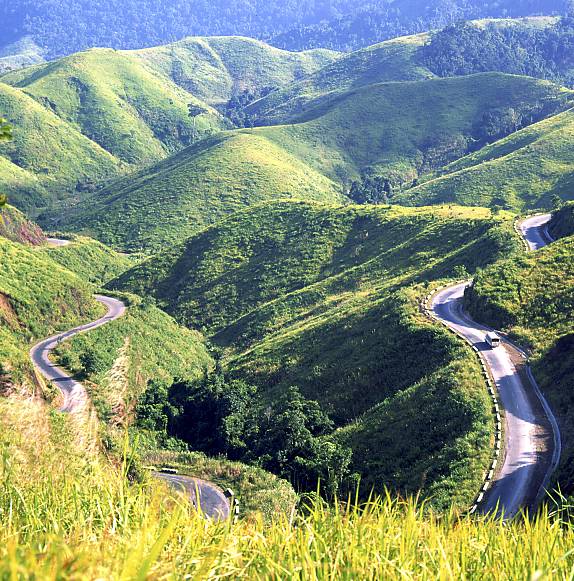 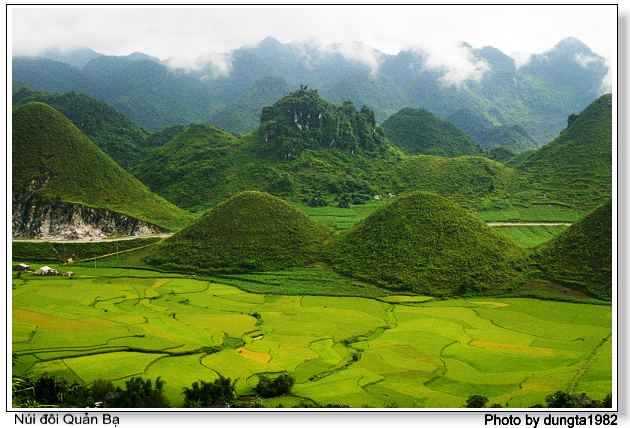 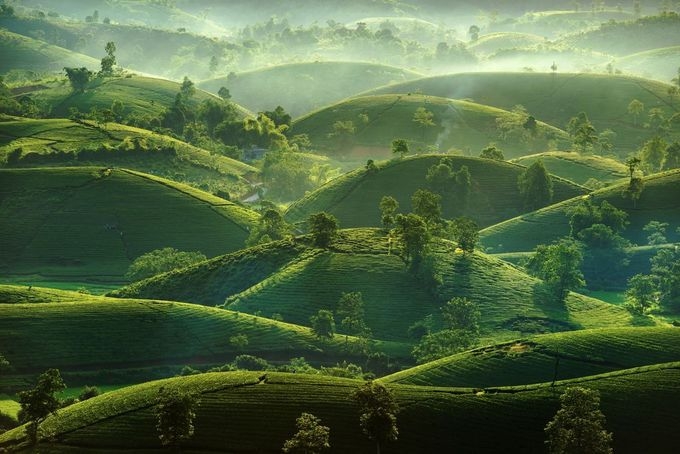 1. Vùng đồi với đỉnh tròn, sườn thoải
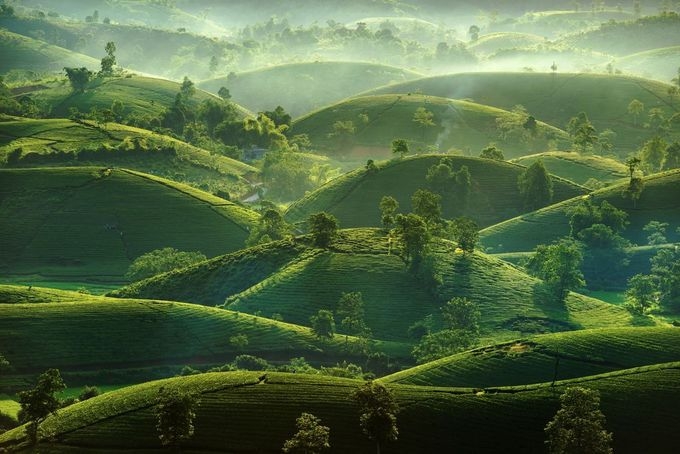 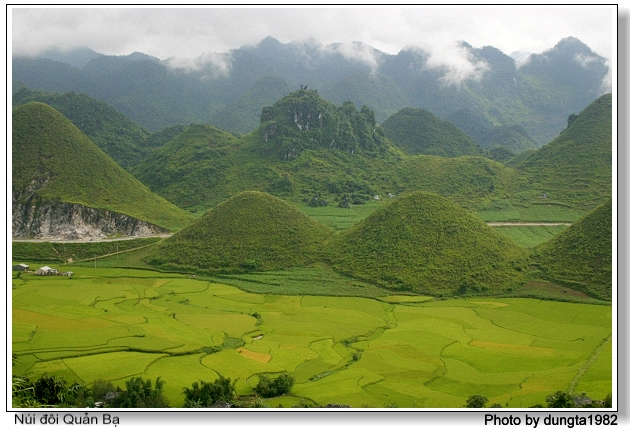 Em có nhận xét gì về đỉnh, sườn đồi và cách sắp xếp các đồi của vùng trung du?
- Vùng đồi với các đỉnh tròn, sườn thoải, xếp cạnh nhau như bát úp.
1. Vùng đồi với đỉnh tròn, sườn thoải
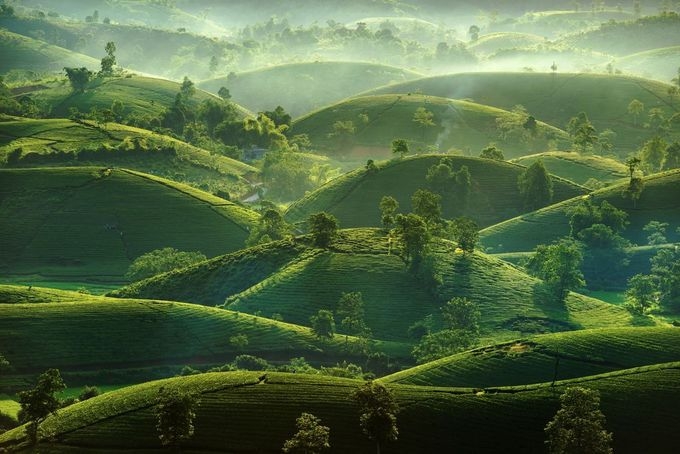 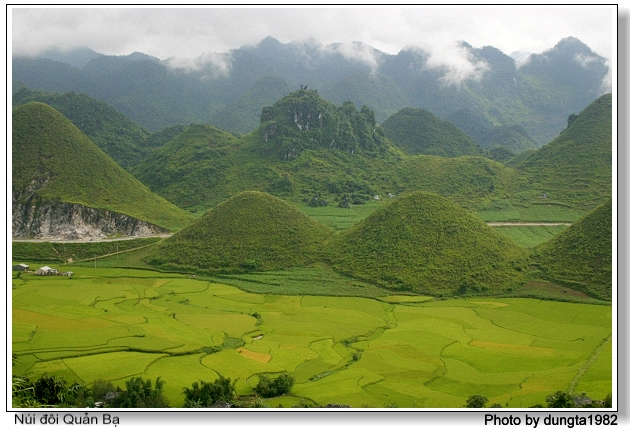 Em hãy cho biết vùng trung du có nét gì riêng biệt?
- Vùng trung du mang những dấu hiệu vừa của đồng bằng, vừa của miền núi.
1. Vùng đồi với đỉnh tròn, sườn thoải
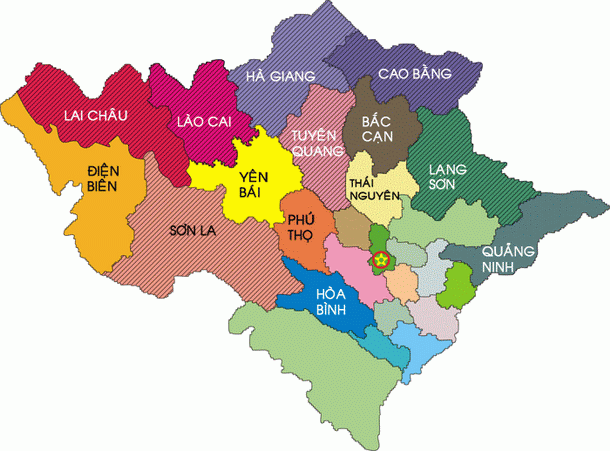 Thái Nguyên, Phú Thọ, 
Vĩnh Phúc, Bắc Giang
BẮC GIANG
VĨNH PHÚC
HÀ NỘI
BẮC NINH
HẢI
DƯƠNG
HƯNG YÊN
HẢI 
PHÒNG
HÀ NAM
THÁI BÌNH
NAM ĐỊNH
NINH BÌNH
THANH HÓA
Vùng Trung du Bắc Bộ gồm những tỉnh thành nào?
1. Vùng đồi với đỉnh tròn, sườn thoải
Là vùng đồi
Trung du 
Bắc Bộ
Các đỉnh tròn,  sườn thoải xếp 
cạnh nhau như bát úp
Mang dấu hiệu vừa của đồng 
bằng vừa của miền núi
2. Chè và cây ăn quả ở trung du
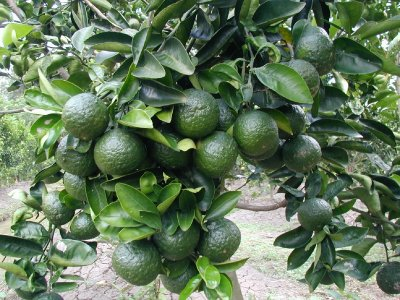 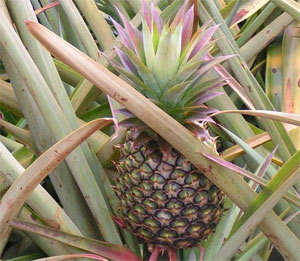 Đồi chè Thái Nguyên
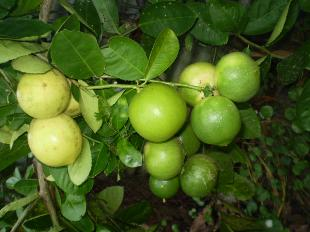 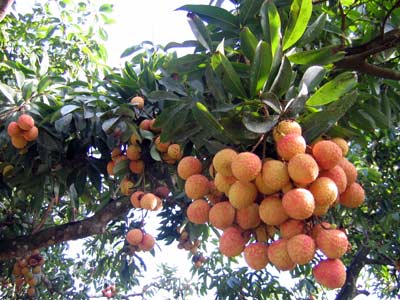 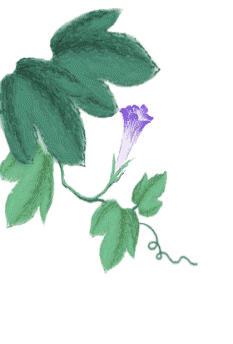 Trung du Bắc Bộ thích hợp cho việc trồng những loại cây gì ?
 H1, H2 cho biết những cây trồng nào có ở Thái Nguyên và Bắc Giang ?
2. Chè và cây ăn quả ở trung du
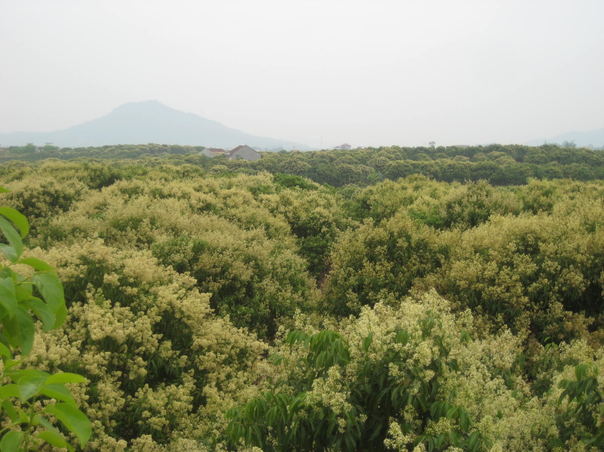 Đồi chè ở Thái Nguyên
Trang trại trồng vải ở Bắc Giang
Trung du Bắc Bộ có điều kiện thuận lợi cho việc phát triển cây ăn quả và cây công nghiệp.
Thái Nguyên
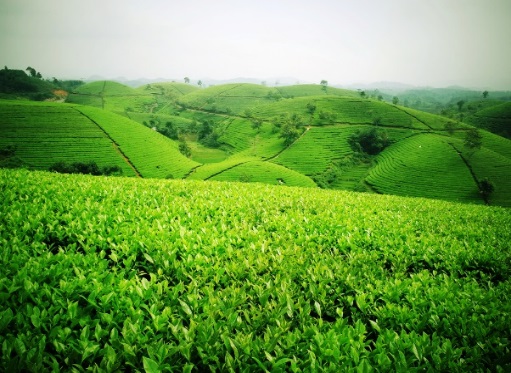 2. Chè và cây ăn quả ở trung du
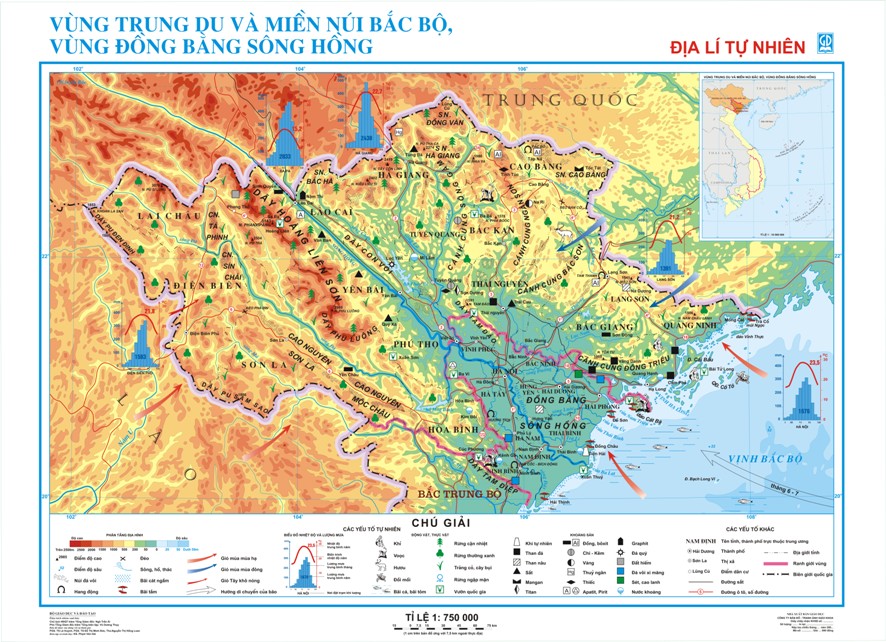 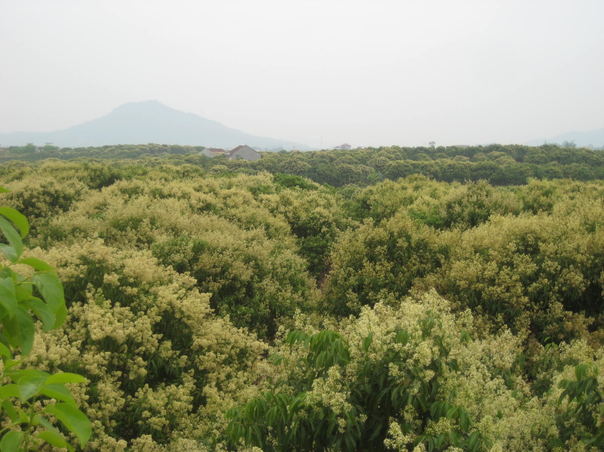 Bắc Giang
Xác định :
Thái Nguyên
Bắc Giang
2. Chè và cây ăn quả ở trung du
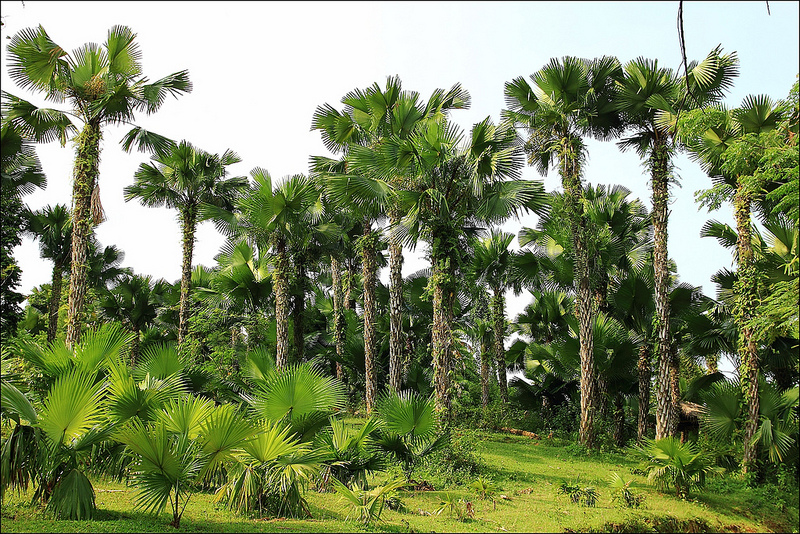 Đồi chè
Rừng cọ
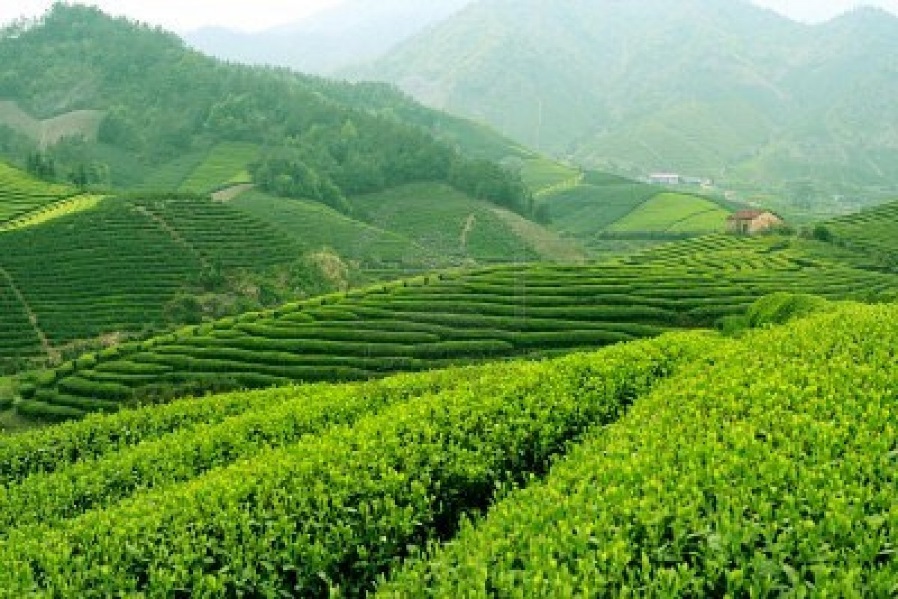 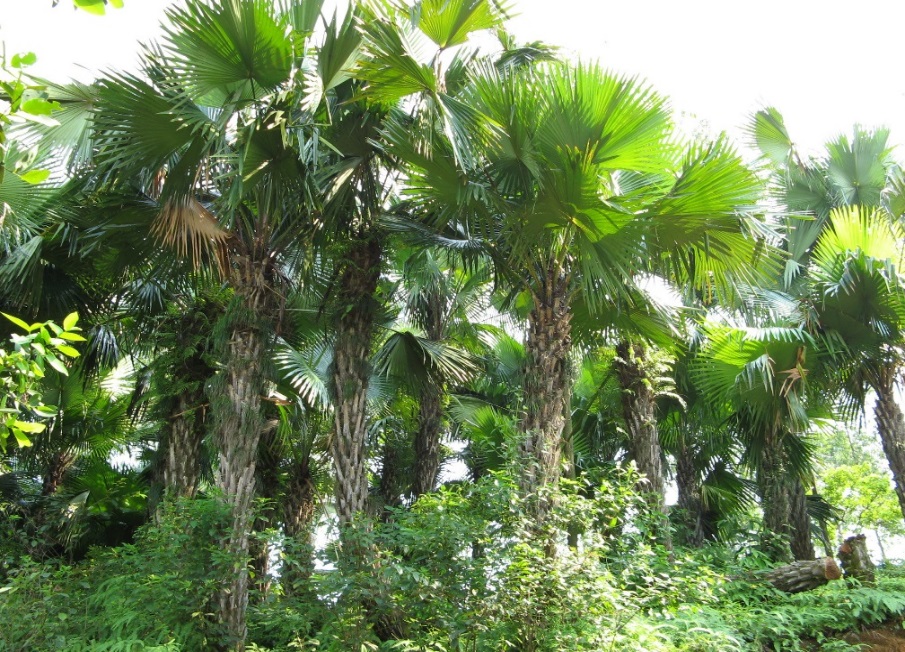 2. Chè và cây ăn quả ở trung du
. Em biết gì về chè Thái Nguyên ?
 Chè ở đây được trồng để làm gì ?
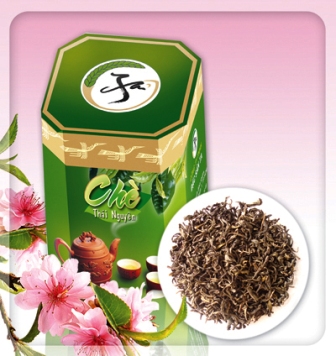 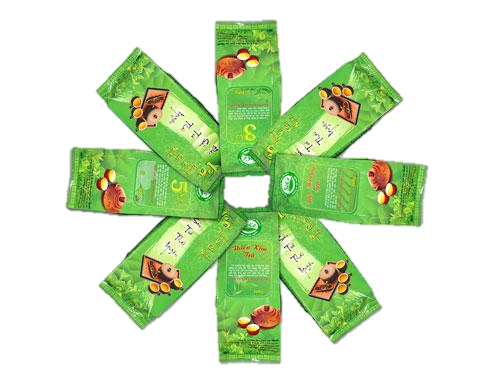 Chè được trồng để phục vụ nhu cầu trong nước và xuất khẩu.
Chè Thái Nguyên là một đặc sản nổi tiếng thơm ngon.
2. Chè và cây ăn quả ở trung du
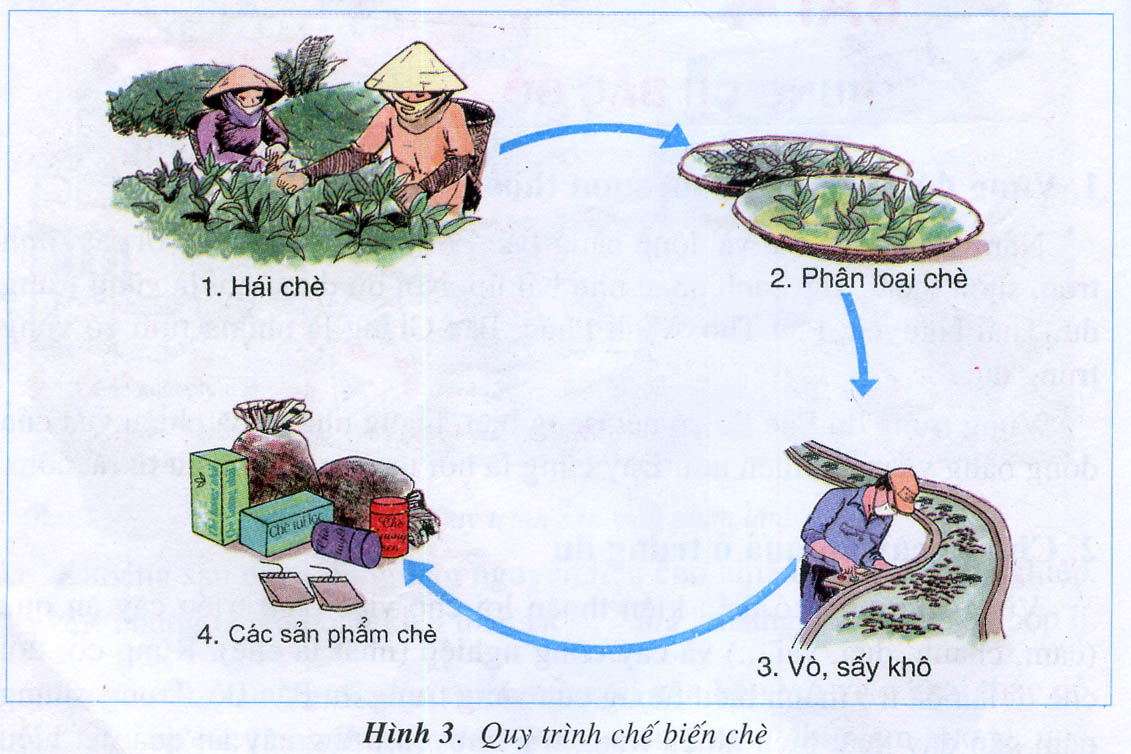 Nêu quy trình chế biến chè .
2. Phân loại chè
1. Hái chè
4. Sản phẩm chè
3. Vò, sấy khô
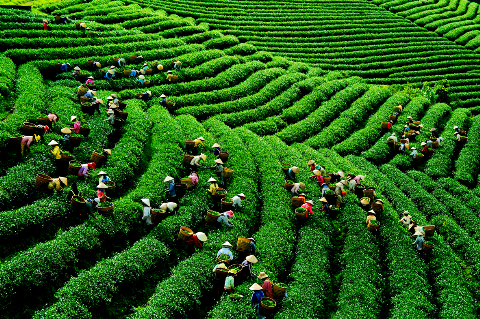 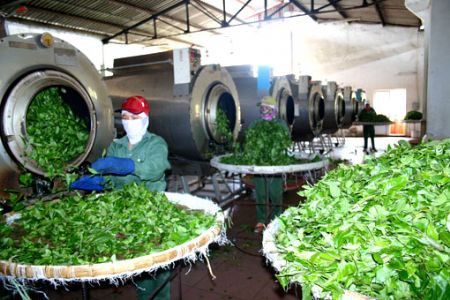 Phân loại chè
Hái chè
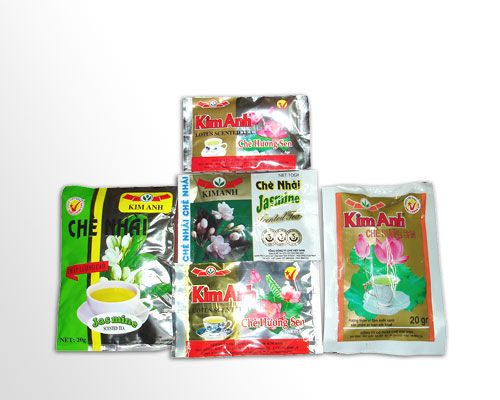 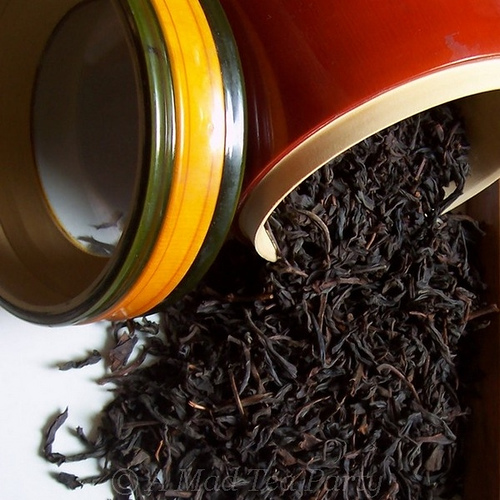 Vò, sấy khô
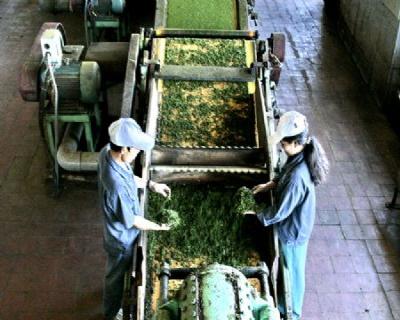 Sản phẩm chè
2. Chè và cây ăn quả ở trung du
Trong những năm gần đây, ở trung du Bắc Bộ đã xuất hiện trang trại chuyên trồng loại cây gì?
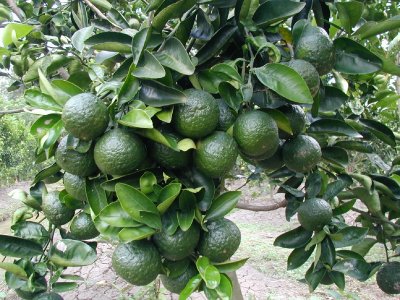 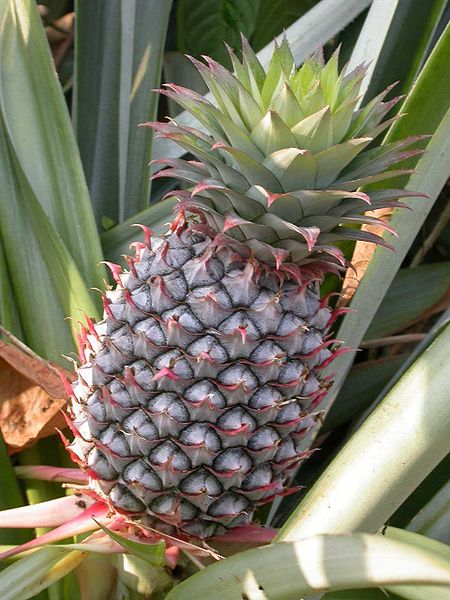 CÂY
ĂN QUẢ
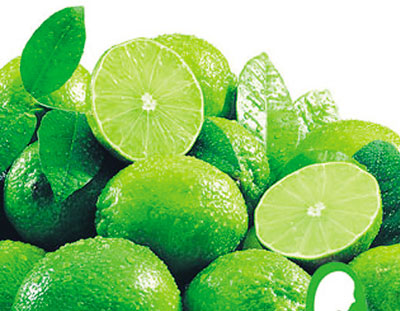 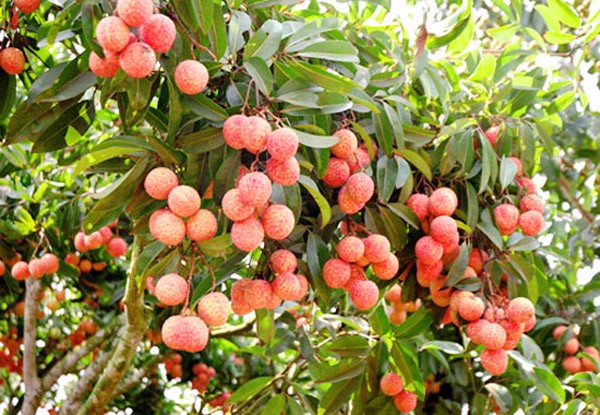 3. Hoạt động trồng rừng và cây công nghiệp.
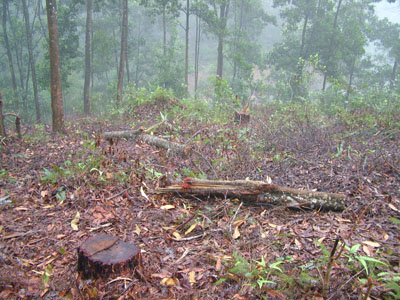 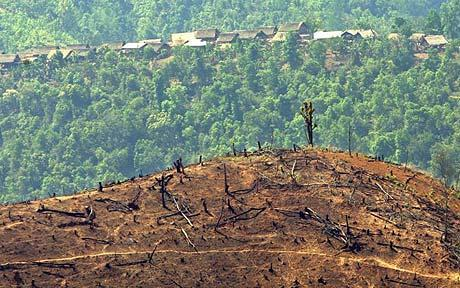 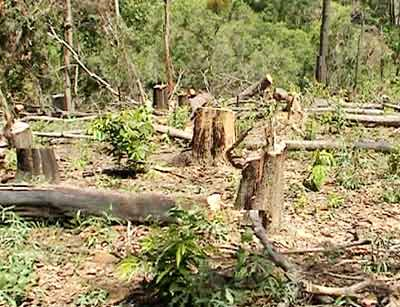 3. Hoạt động trồng rừng và cây công nghiệp.
Hiện nay ở vùng trung du Bắc Bộ đang đối mặt với tình trạng gì?
Quan sát các hình ảnh sau đây:
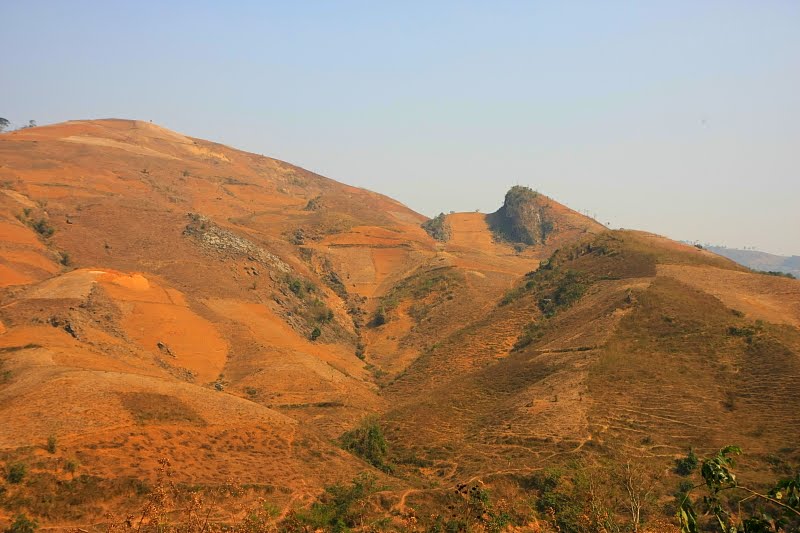 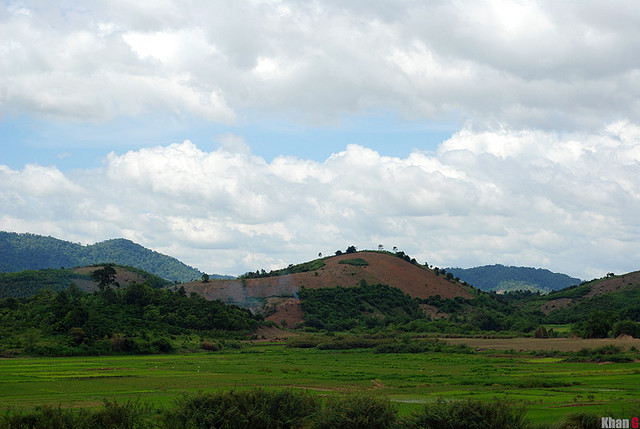 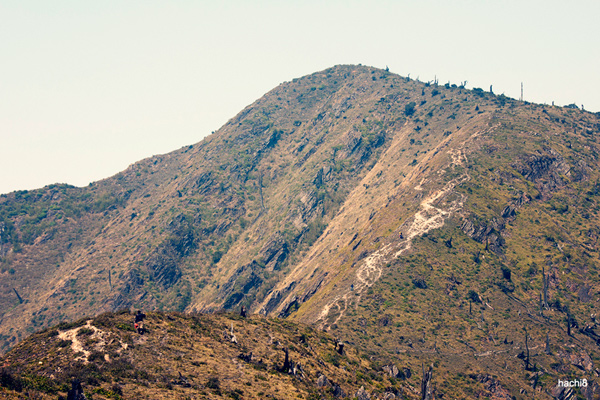 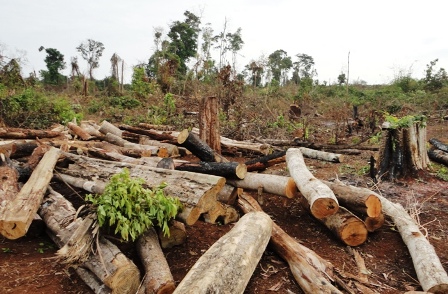 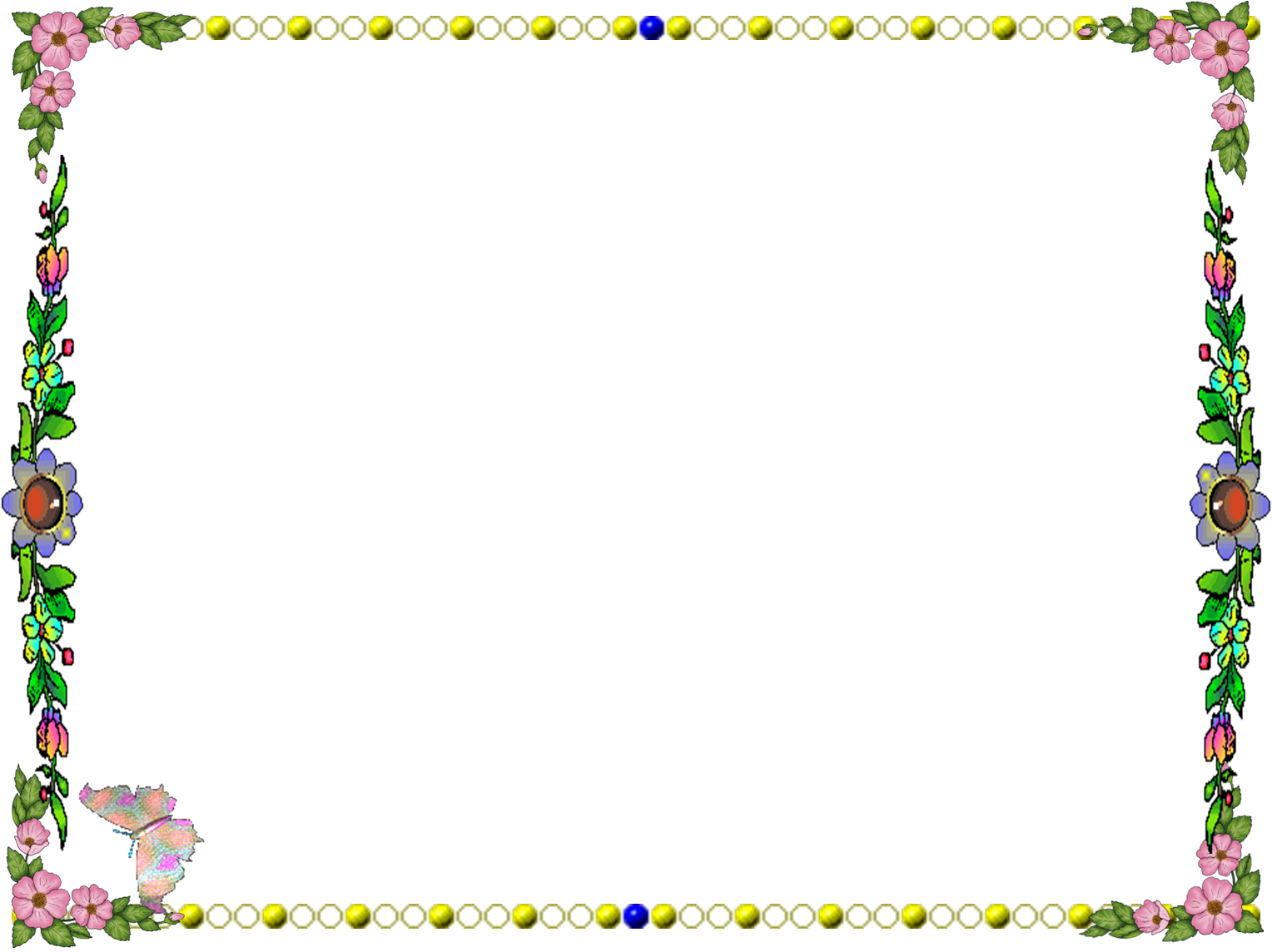 Nhiều nơi cây cối bị khai thác cạn kiệt (do đốt phá rừng làm nương rẫy) làm đất trống, đồi trọc tăng lên.
3. Hoạt động trồng rừng và cây công nghiệp.
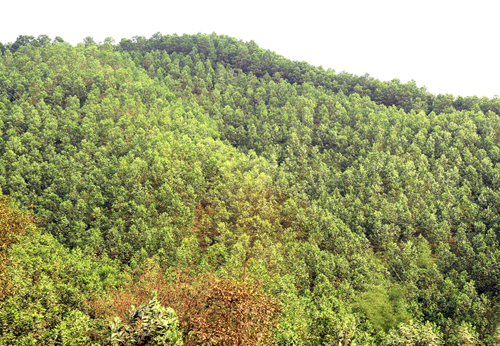 Để khắc phục tình trạng đất trống, đồi trọc, người dân nơi đây đã làm gì ?
Trồng rừng.
Trồng cây công nghiệp lâu năm.
Trồng cây ăn quả.
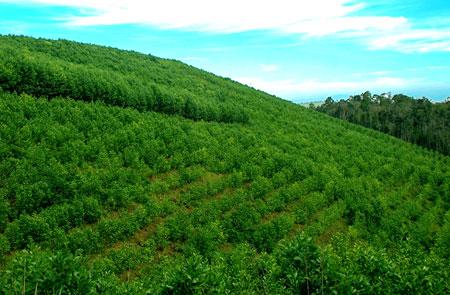 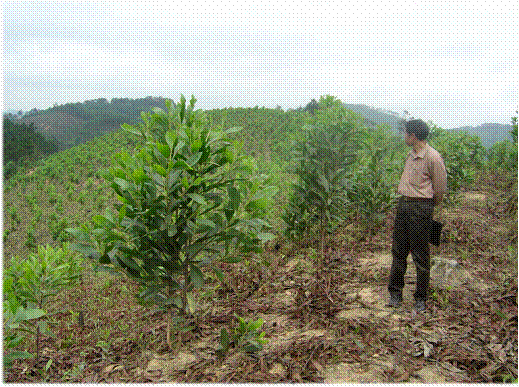 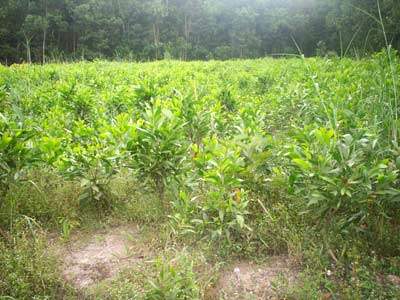 Để che phủ đồi, giảm diện tích đất trống, đồi núi trọc, người dân vùng trung du đã tích cực trồng cây, trồng rừng.
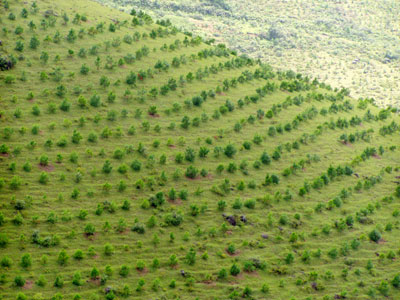 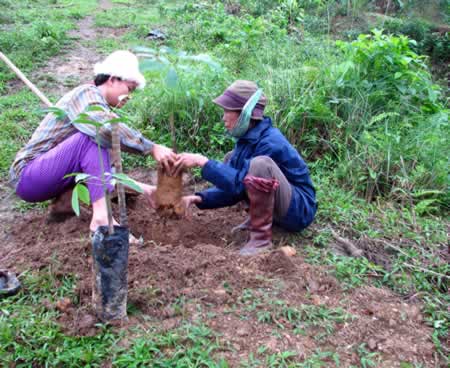 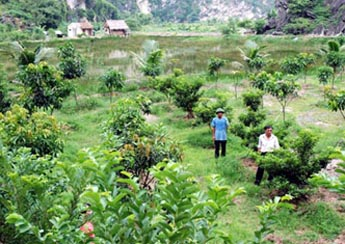 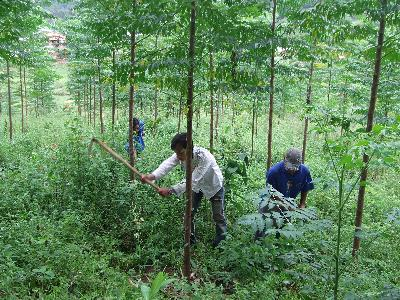 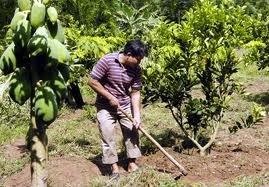 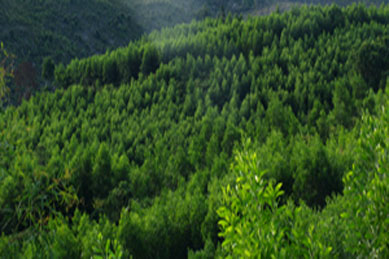 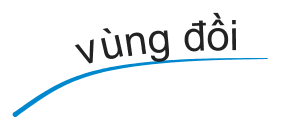 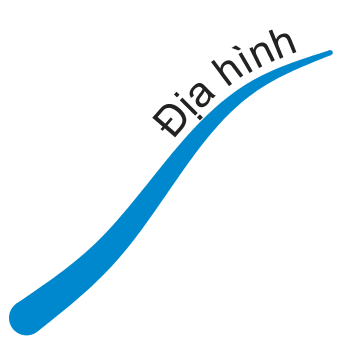 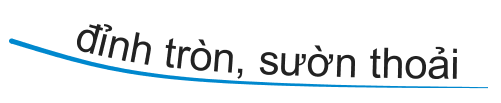 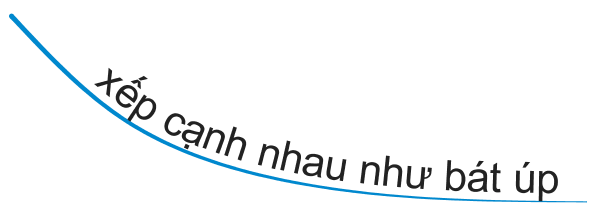 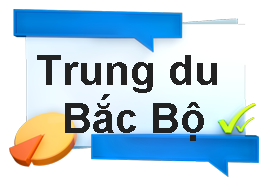 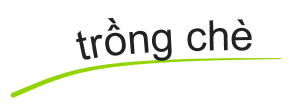 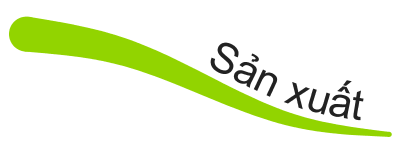 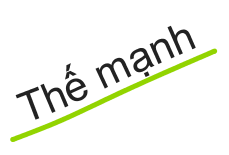 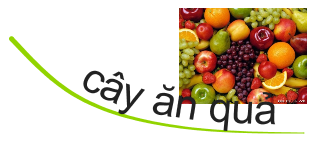 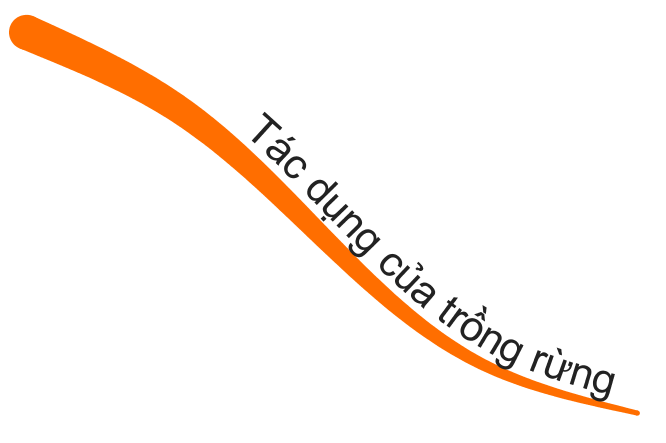 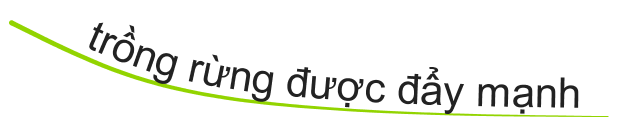 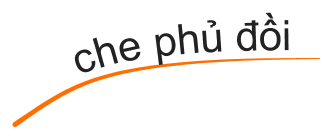 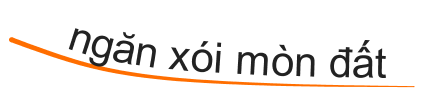 Thứ sáu, ngày 10 tháng 12 năm 2021
Địa lý
TRUNG DU BẮC BỘ
Trung du Bắc Bộ là vùng đồi với các đỉnh tròn, sườn thoải. Thế mạnh ở đây là trồng cây ăn quả và cây công nghiệp, đặc biệt là trồng chè. Đất trống, đồi trọc đang được phủ xanh bằng việc trồng rừng, trồng cây công nghiệp lâu năm và trồng cây ăn quả.
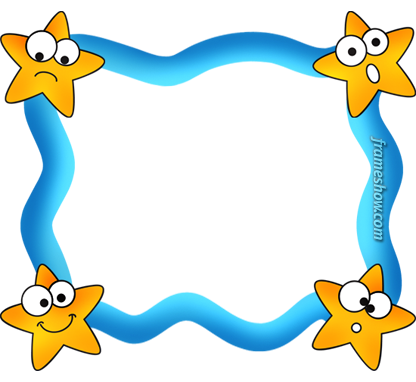 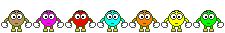 TRÒ CHƠI
HÃY CHỌN Ý ĐÚNG
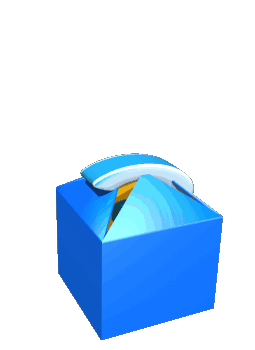 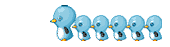 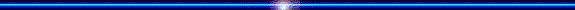 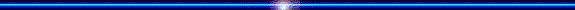 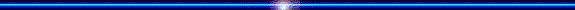 Hết giờ
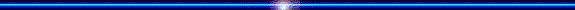 Câu 1: Đỉnh và sườn đồi của vùng trung du có đặc điểm?
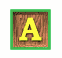 Đỉnh tròn, sườn dốc.
2
1
3
5
4
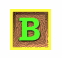 Đỉnh nhọn, sườn dốc.
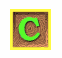 Đỉnh tròn, sườn thoải.i
Đáp án
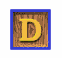 Đỉnh nhọn, sườn thoải.
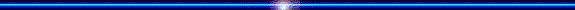 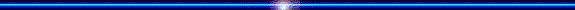 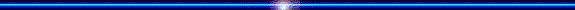 Hết giờ
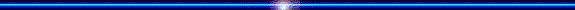 Câu 2: Vùng trung du phù hợp trồng những loại cây nào?
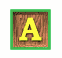 Cây công nghiệp, lúa.
2
1
3
5
4
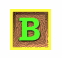 Chè, cây công nghiệp, cây ăn quả.
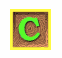 Cây ăn quả, cao su.
Đáp án
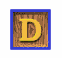 Cao su, cây công nghiệp, cây ăn quả.
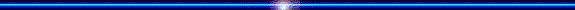 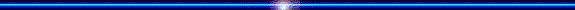 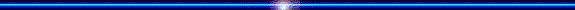 Hết giờ
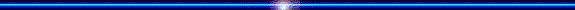 Câu 3: Hiện tượng đất trống đồi trọc gây hậu quả như thế nào?
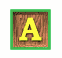 Gây xói mòn, sạt lở đất.
2
1
3
5
4
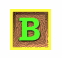 Gây lũ lụt.
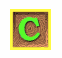 Làm đất đai cằn cỗi.
Đáp án
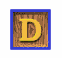 Tất cả các ý trên.
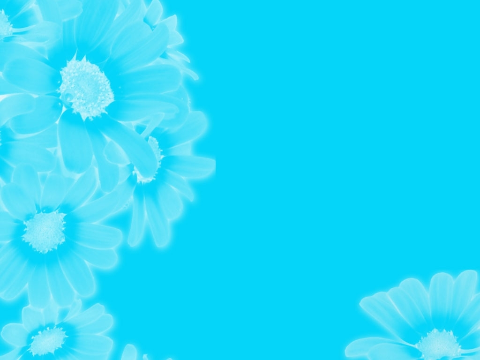 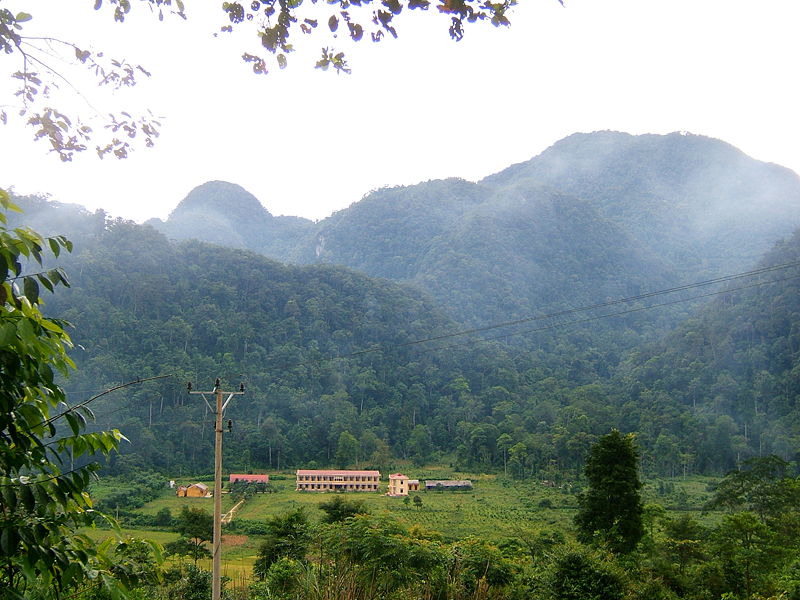 Là học sinh, em nên làm gì để góp phần bảo vệ môi trường?
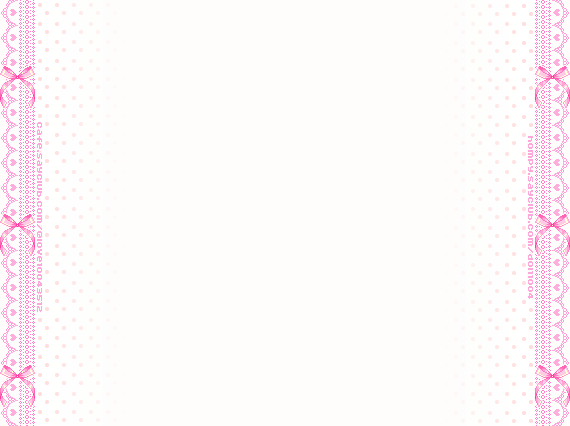 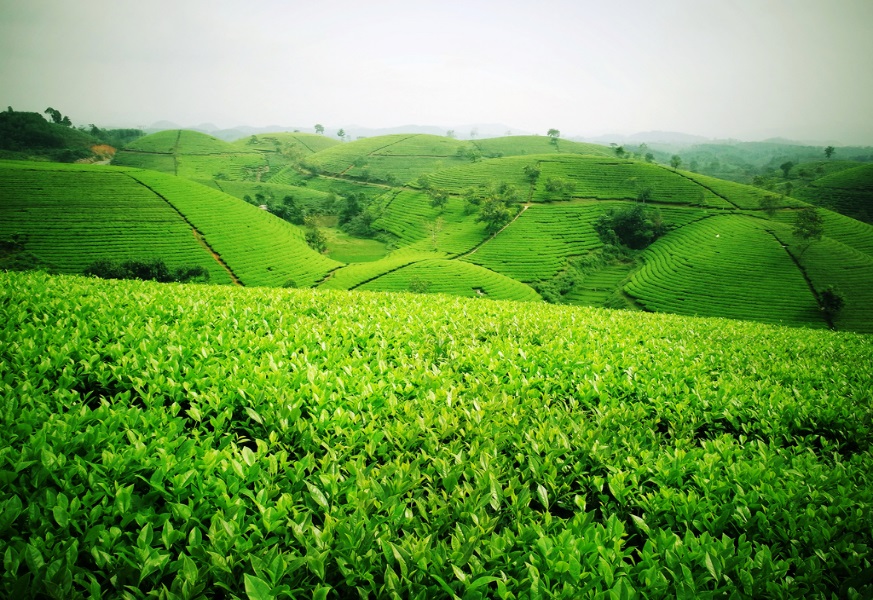 Bảo vệ rừng là bảo vệ cuộc sống của chúng ta.
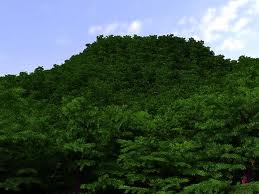 Chúc các bạn học tập tốt.
Viết bài nào các em